Translated from English to Danish - www.onlinedoctranslator.com
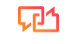 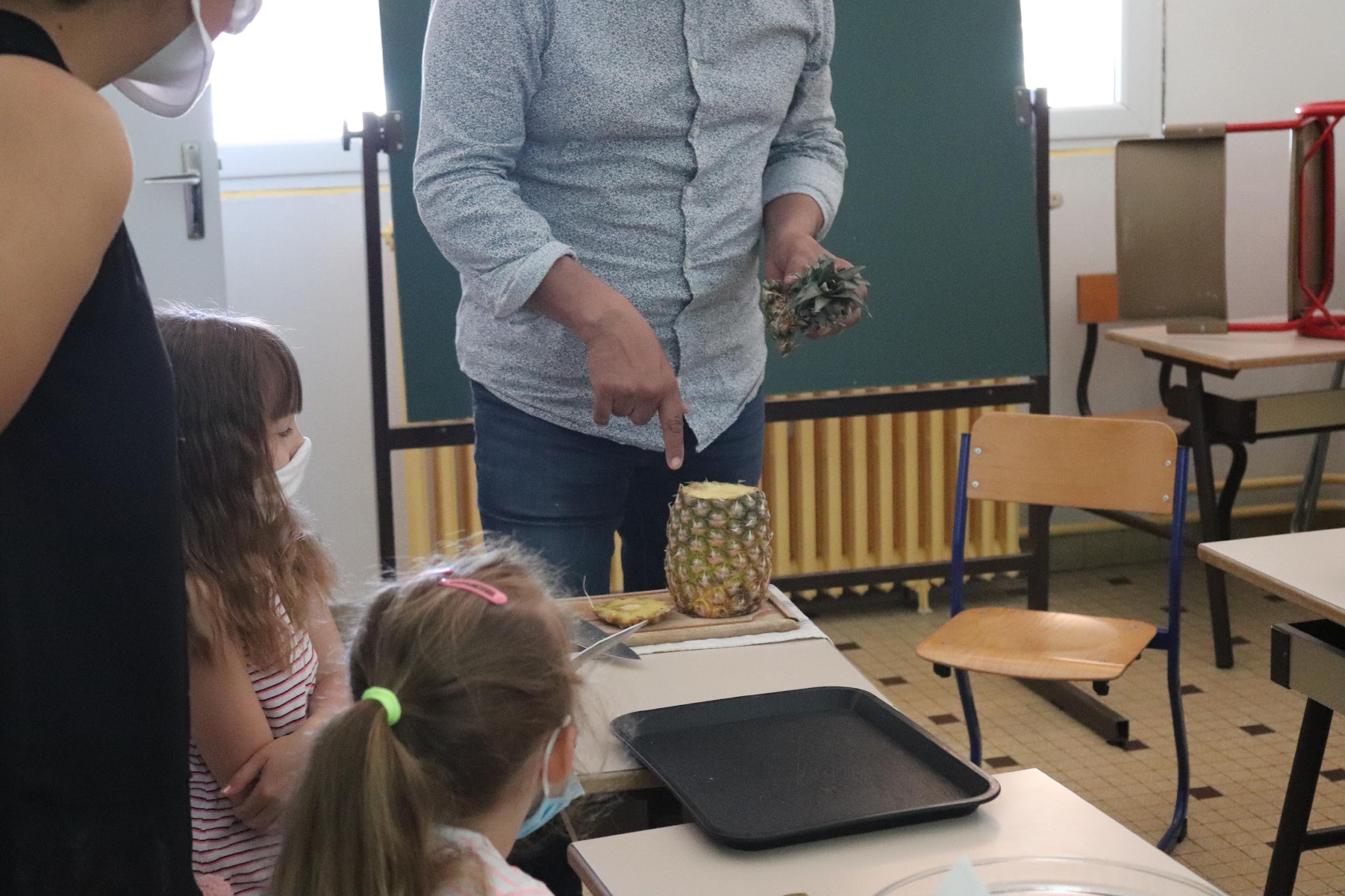 Træningsforløb: Overlev digital
Modul 5 – Lav mad og relatere
www.survivingdigital.eu
Introduktion
Mål
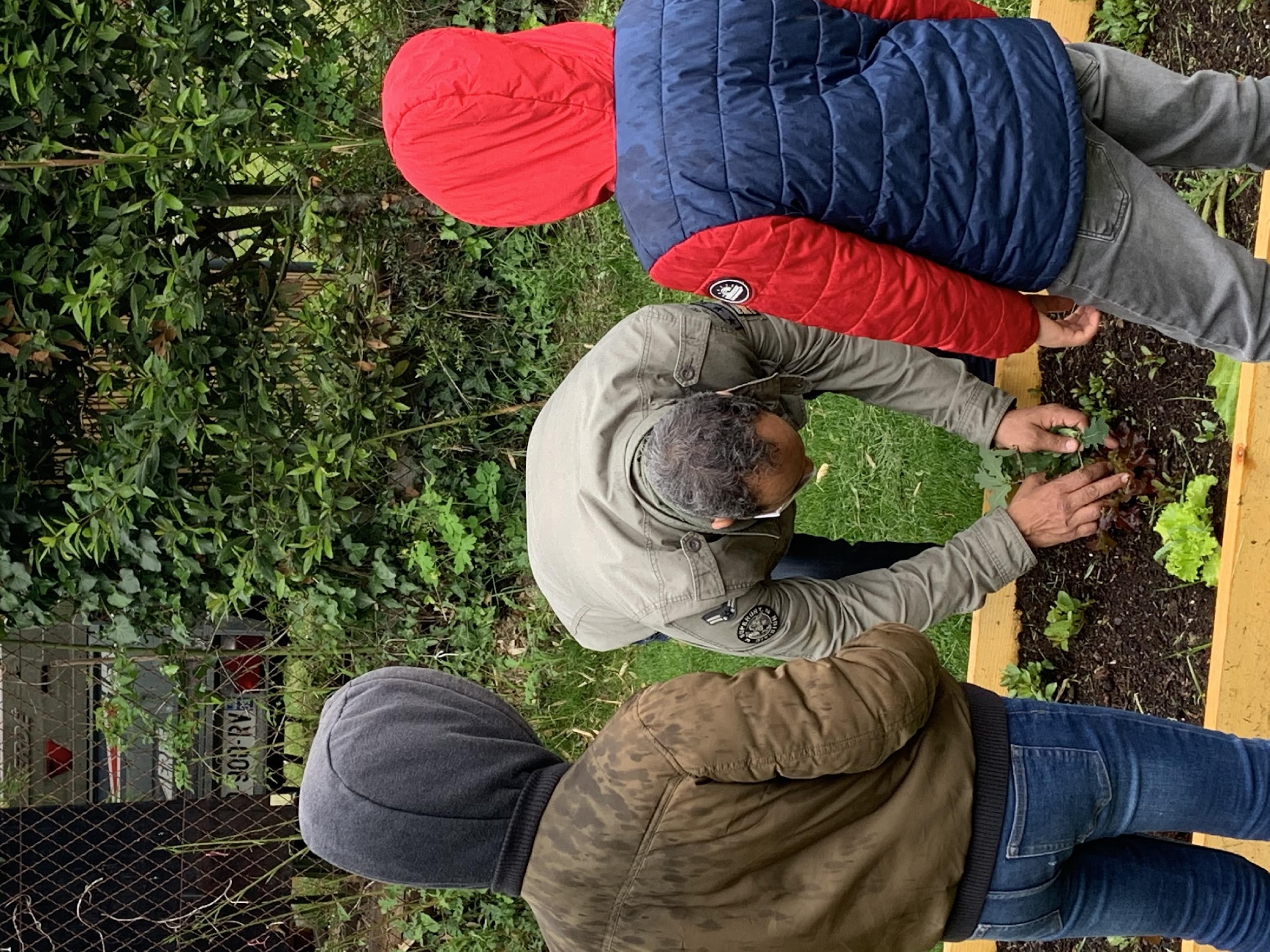 Færdigheder behandlet og læringsudbytte
Teoretisk viden
Teknikker
Casestudier og aktiviteter
Tips og hints
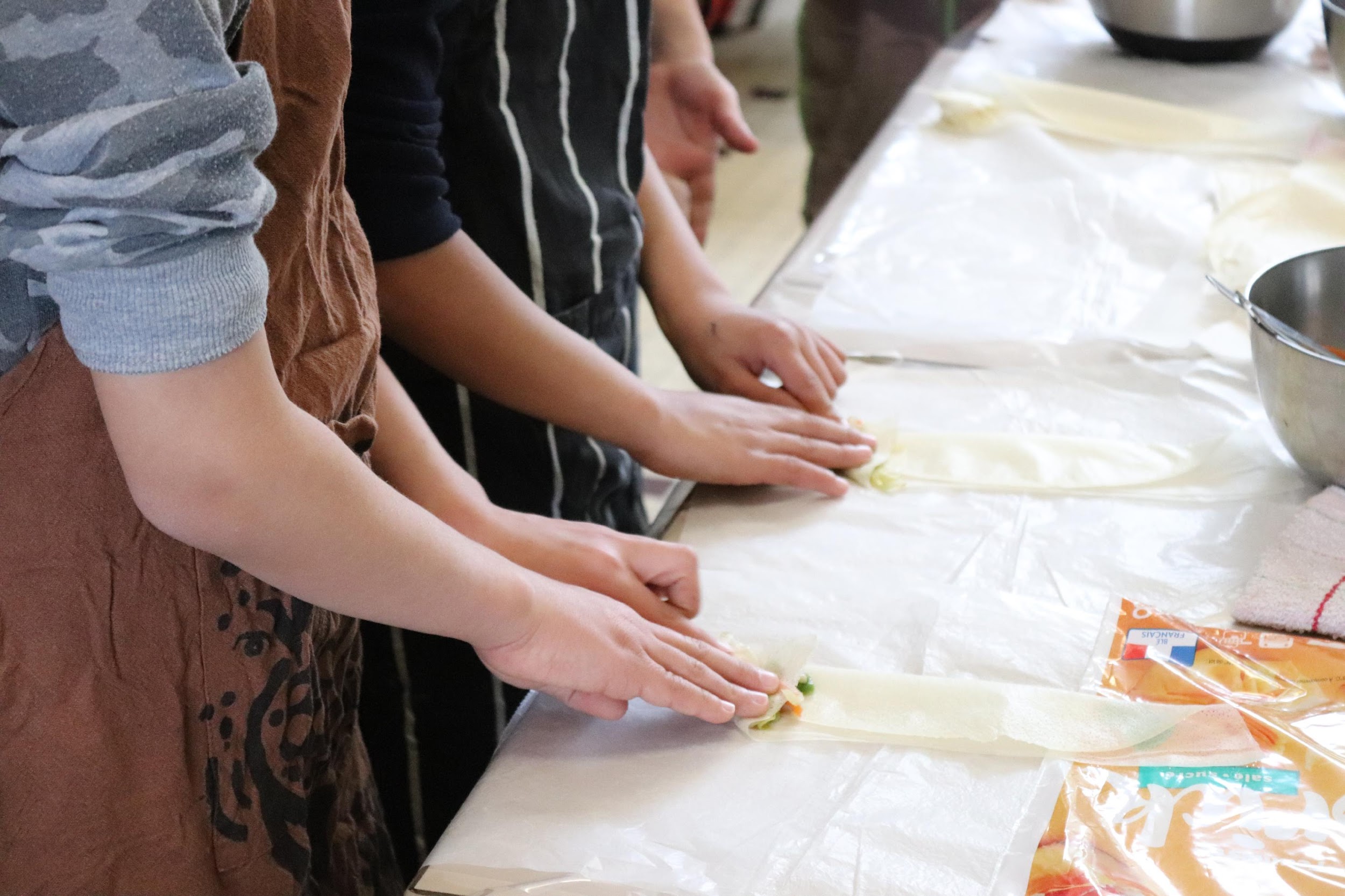 Introduktion
I en sammenhæng, hvor skærme er overalt, er en af ​​løsningerne at gøre noget andet. Men hvad og hvordan?
Vores forslag til professionelle er at hjælpe forældre til at værdsætte sig selv i de færdigheder, de allerede har, og hvor der også er et dagligt brugbart formål.
Madlavning er for os, et af svarene.
Definitionen af ​​madlavning er ret let: øvelsen eller færdigheden til at tilberede mad ved at kombinere, blande og opvarme ingredienser.
Derfor er de mange dimensioner i madlavning, der interesserer os til at værdsætte færdigheder:
-handlingen med at kombinere ingredienser åbner derfor viden om oprindelse og navngiver dem
-handlingen af ​​at være i aktion med andre mennesker, det er en aktivitet, der kan gøres i fællesskab
-det at nyde maden, dele den.
Introduktion
Dette modul har til hensigt at overføre et vellykket europæisk projekt, hvor madlavning var en af ​​de aktiviteter, der hjalp med at forbedre forbindelsen mellem forældre og børn og derfor undgå mulig skadelig skærmtid.
Day One er et Erasmus+-projekt udviklet til at støtte integrationen af ​​nyankomne unge studerende i Frankrig.
Projektet fokuserer på at skabe pædagogiske værktøjskasser til lærere, der skal lette integrationsprocessen gennem forskellige aktiviteter. Sang, madlavning, korrespondance og spil er de vigtigste arbejdsrum, hvor børn kan udtrykke sig, dele deres sprog og kultur og udvikle færdigheder til livslang læring.
I dette modul vil vi fokusere på madlavningsværkstedet, der har været en fuld og komplet proces, hvor familier trin for trin har været i stand til at skabe en ny forbindelse og fællesskab omkring mad.
Mål
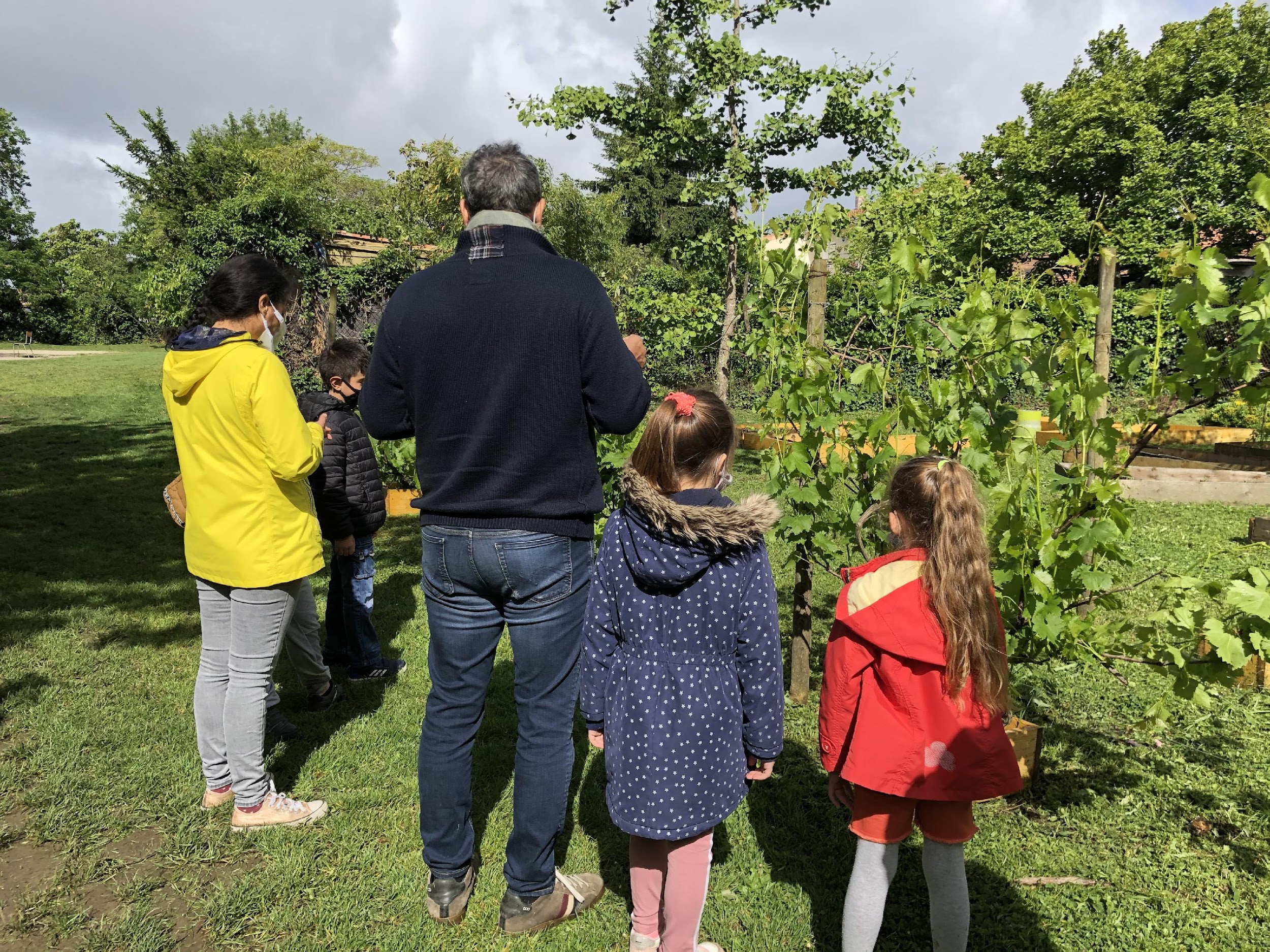 Opmuntre familier til at have praktiske aktiviteter og mindre tid brugt på skærmen
Opmuntre børn og forældre til at udforske og dele deres egen kulinariske viden og traditioner, være stolte af det og dele det med andre
Udvikling af sprogfærdigheder gennem kommunikation og udtryk under madlavningsprocessen.
Fremme teamwork og samarbejde mellem børn med forskellig baggrund.
Fremme kulturel bevidsthed og påskønnelse af forskellige køkkener.
Forbedre børn og familiers integration i skolefællesskabet og deres generelle trivsel.
 Styrkelseforbindelsen mellem skole og familie
Færdigheder adresseret
01
Kulinarisk viden
02
Sprog udtryk
03
Kreativitet
04
Samarbejde
05
Kulturel udveksling
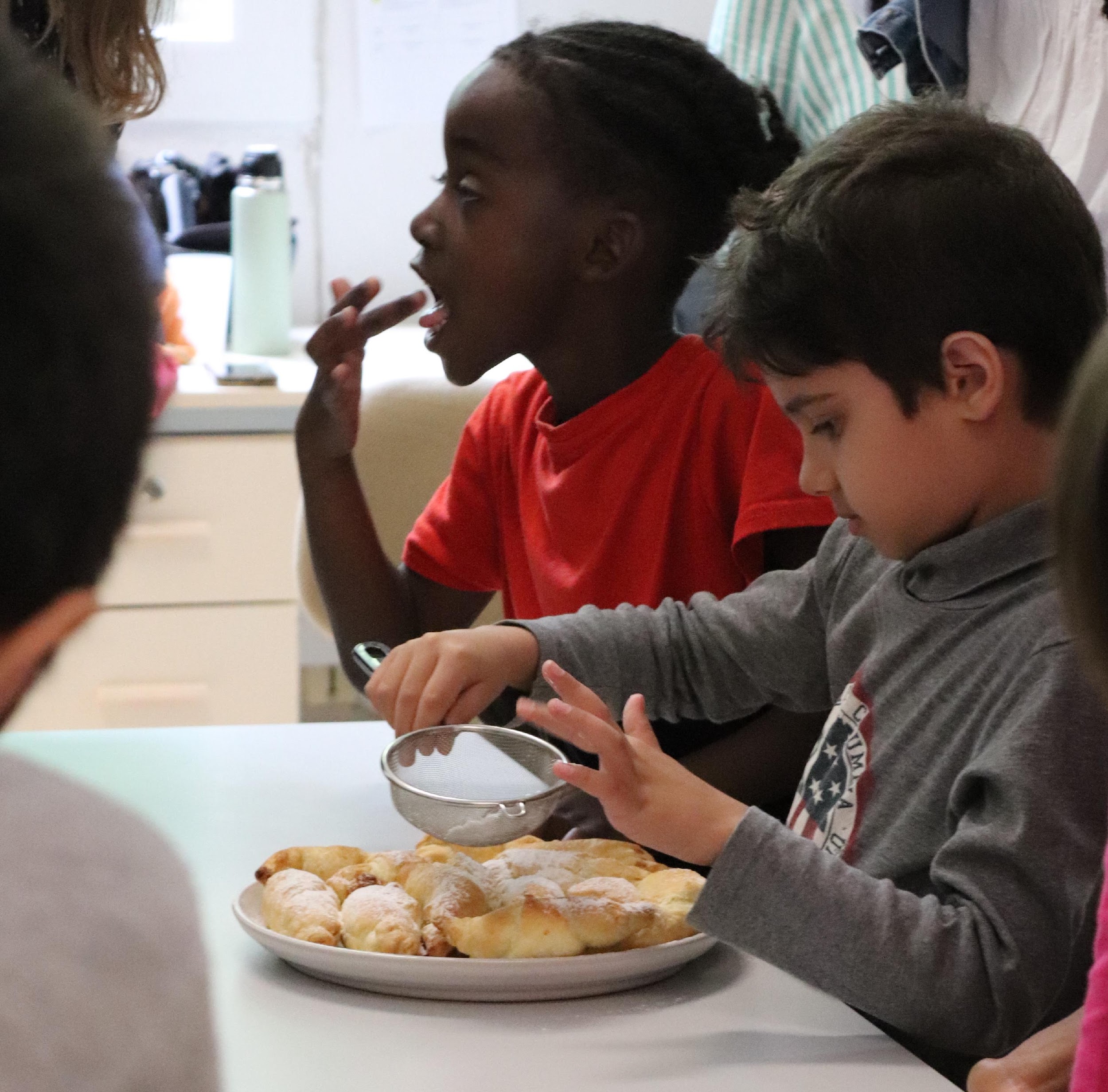 Hvad er læringsudbyttet?
Forstå potentialet og værdien af ​​madlavning i stedet for at være bag en skærm
Forbedre sprogfærdigheder gennem verbale udtryk under madlavningsaktiviteter.
Forbedre kulturel bevidsthed og forståelse gennem udforskning af forskellige køkkener.
Udvikling af teamwork og samarbejdsevner, mens du arbejder sammen i køkkenet.
Øget selvtillid og selvudfoldelse blandt børn ved at dele deres kulinariske viden.
Styrket integration i skolefællesskabet ved at deltage i en meningsfuld og fornøjelig aktivitet.
Teoretisk viden
Mad og madlavning bruges som redskaber til at stimulere læring hos børn.
Gennem tilberedning af forskellige opskrifter lærer børn fortolkning og realiserer deres potentiale til at gøre mere med det, de har.
Denne proces fremmer udviklingen af ​​deres fantasi og kreativitet.
Madlavning lærer også værdien af ​​opmærksomhed og fokus.
Mad er et væsentligt aspekt af livet, der former tilværelsen og bringer glæde.
At dele måltider med andre, herunder forældre, i trygge rammer bidrager til en positiv oplevelse af livet.
Børn har brug for stimulering og anerkendelse for at trives.
At udforske minder gennem rejsejournaler og diskutere repræsentation gennem kartografi forbedrer læringsoplevelsen yderligere, som det ses med skolemenuen, der bliver et middel til udveksling og spænding blandt børnene.
Mad er afgørende for fremskridt. Mad og migration hænger sammen, og når vi spiser godt, lever vi bedre sammen. Mad er det ultimative sociale led. Al adfærd udspringer af det..
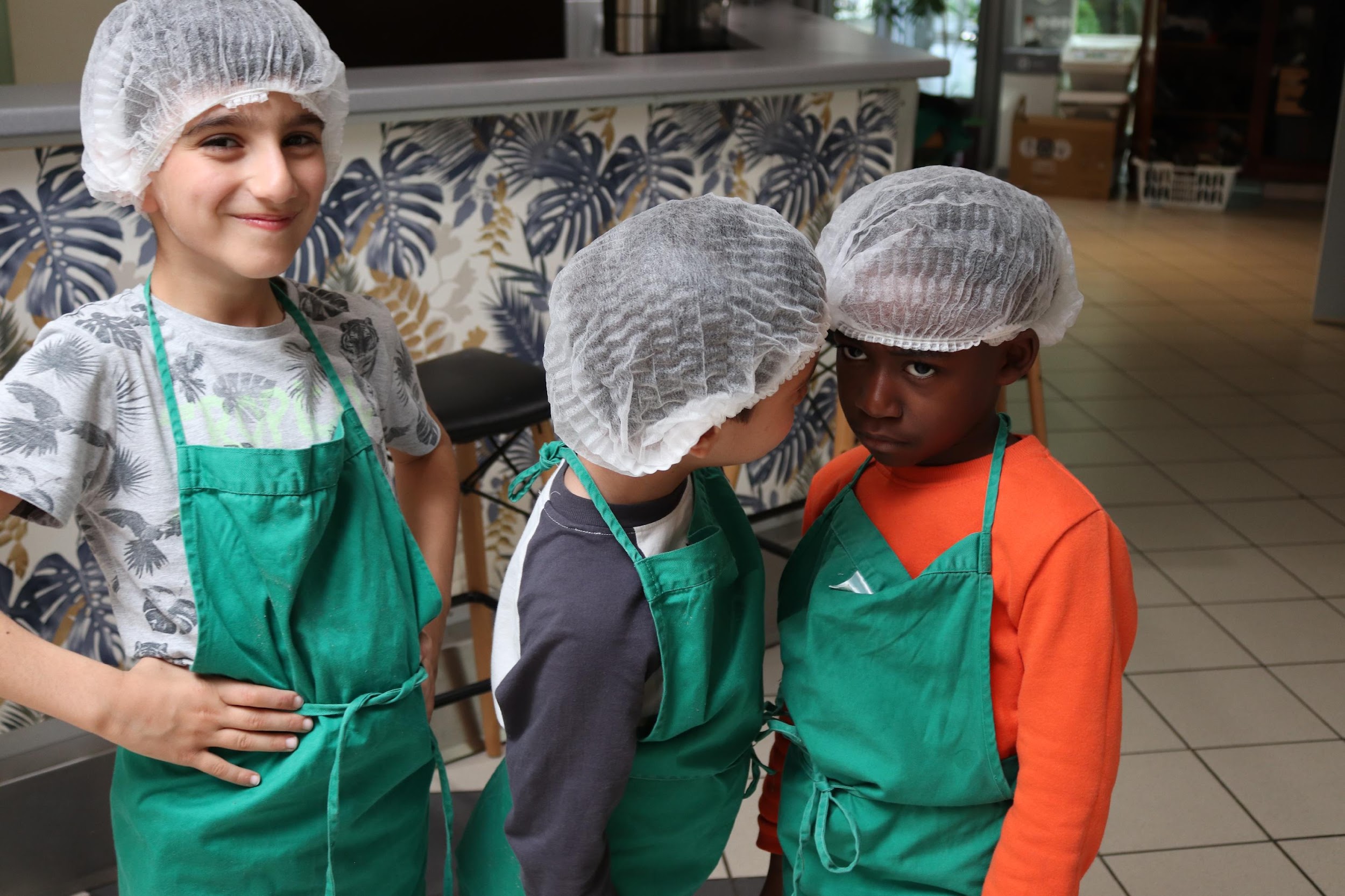 Teknikker fra dag ét
Første fase: Undersøgelser og spørgeskemaer
Gennem spørgeskemaer og undersøgelser om madpraksis for børn i deres familier afslører Madpakken hver persons praksis og skikke.
Børn laver deres madlogbog, hvor de tegner og skriver ned, hvad de kan lide og drømmer om vedrørende mad.

Anden fase fantasi, madforsyning og madlavningspraksis
  Den anden fase fokuserer og adresserer forestillingerne om fødevareforarbejdning gennem praksis og børns forståelse af måden, hvorpå mad skæres op og tilberedes.

Tredje fase Forståelse af kulturer
Den tredje udveksling fokuserer på at "forstå" kulturer og vaner og også vigtigheden af ​​at samles omkring et måltid
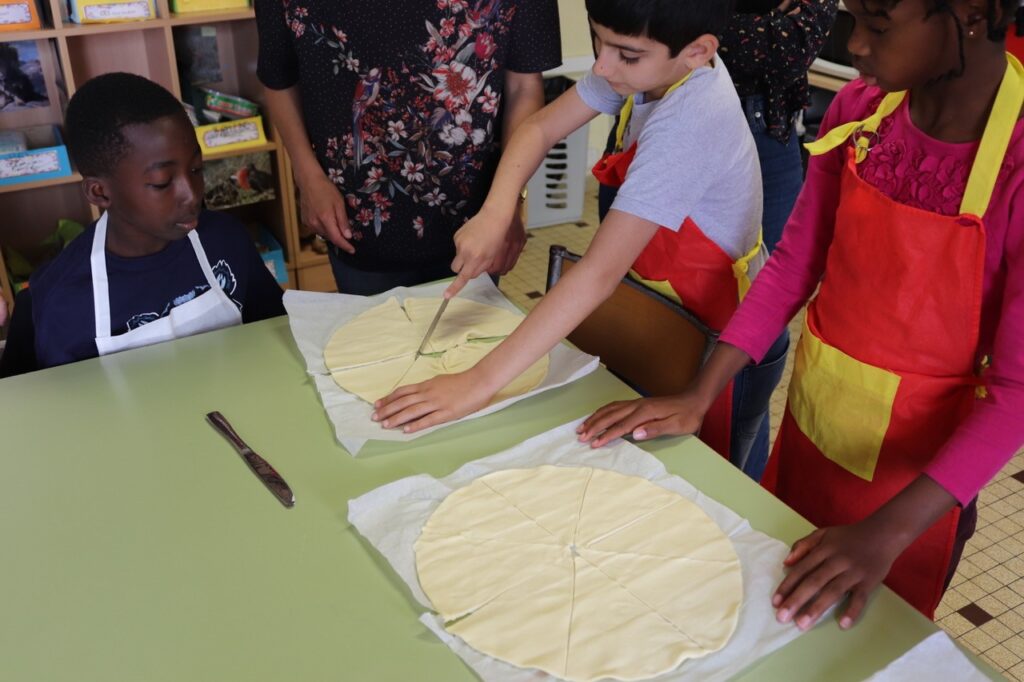 Aktivitet 1: Smag på hjemmet
Målgruppe: Børn fra 4 år

I en multikulturel skole samarbejdede elever med forskellige baggrunde om at lave en kogebog, der viste opskrifter fra deres respektive kulturer.
Projektet har til formål at fremme kulturel udveksling, sprogudvikling og samfundsengagement. Eleverne arbejdede sammen om at indsamle opskrifter, skrive beskrivelser på flere sprog og designe kogebogen. Projektet hylder ikke kun mangfoldighed, men gav også en platform for eleverne til at dele deres kulinariske arv og udvikle deres sprog- og kommunikationsevner.
Aktivitet 2: Kokkens dag
Målgruppe: fra 6 år


 Chef for a Day"-programmet samarbejder med lokale restauranter og kulinariske institutter for at tilbyde underprivilegerede studerende en chance for at opleve en verden af ​​professionel madlavning.
Studerende bruger en dag på at skygge kokke, lære om køkkendrift og hjælpe med tilberedning af måltider.
Programmet har til formål at inspirere studerende, fremme deres passion for madlavning og udsætte dem for karrieremuligheder i den kulinariske industri. Ved at fordybe sig i et virkeligt madlavningsmiljø udviklede eleverne færdigheder i teamwork, tidsstyring og kulinariske teknikker.
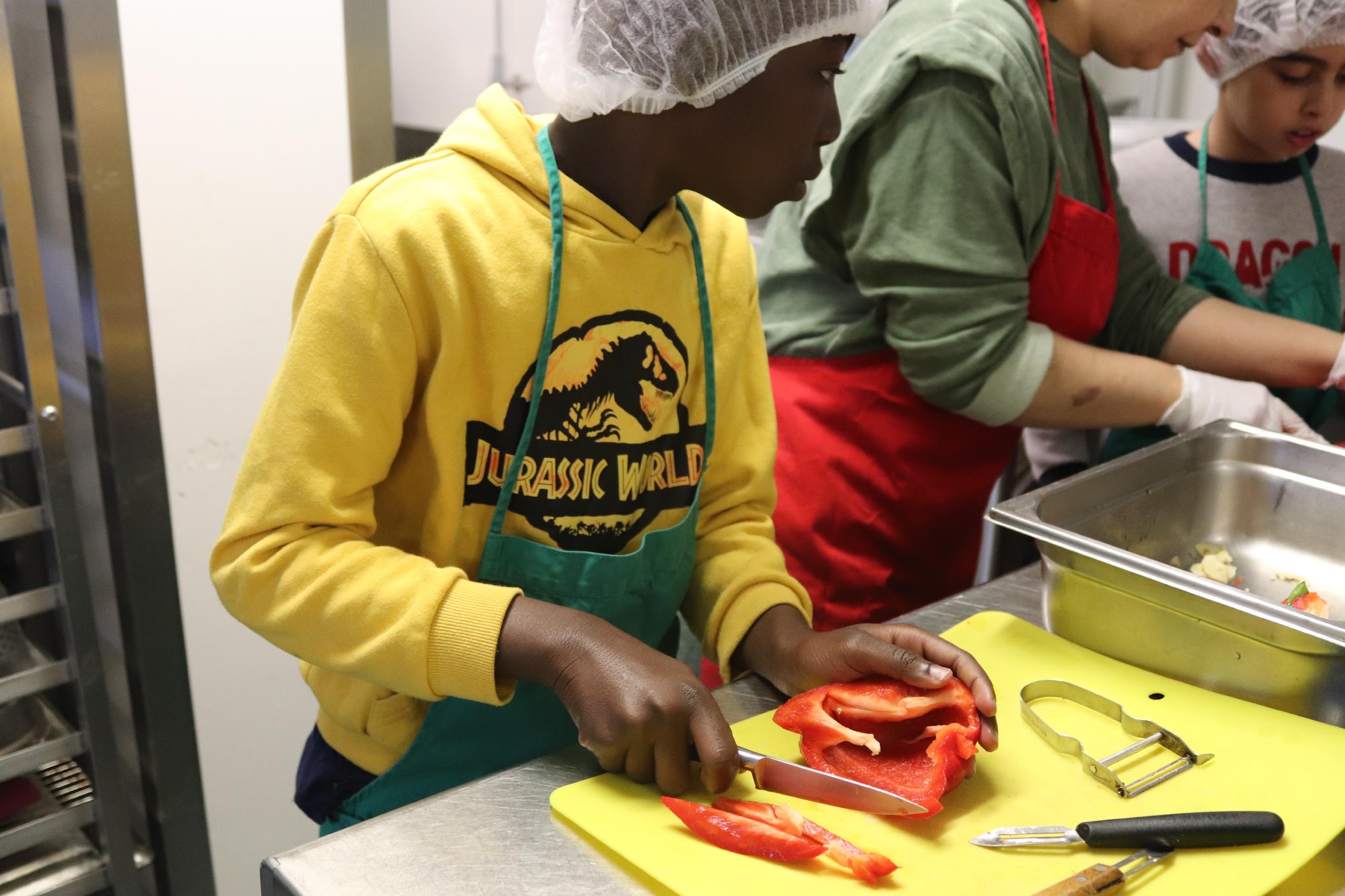 Tips og hints til professionelle
01
Klare og visuelle instruktioner
02
Opret en kulturel ressourcebank med information om køkkener, traditionelle opskrifter og kulinariske praksisser fra forskellige lande
03
Tilpasning og inklusion: imødekomme kostrestriktioner, kulturelle præferencer
04
Kommunikation med familier fra starten, så de ikke får nogen overraskelse
05
Tidsstyring: Planlæg workshopaktiviteterne og afsæt tilstrækkelig tid
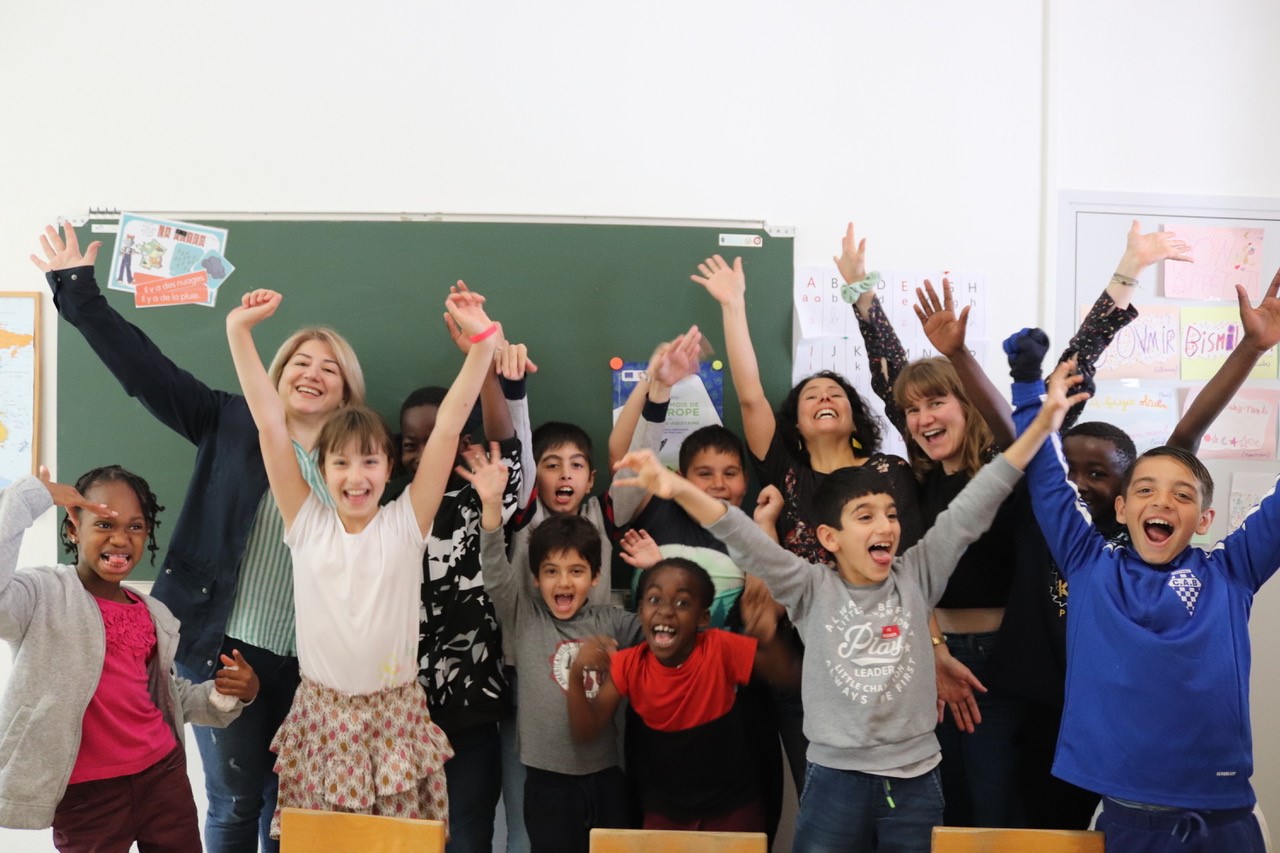 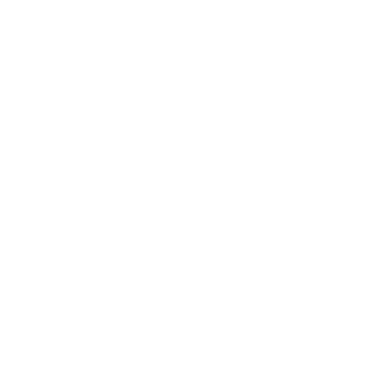 Slut på modul
Tak fordi du læste dette modul, og vi håber du nød det og lærte nogle nyttige oplysninger. Dette modul er en del af Surviving Digital Training Course, du kan finde resten af ​​modulerne på vores hjemmeside. Sørg for at holde dig opdateret om projektet ved at følge os på vores sociale mediekanaler!
www.survivingdigital.eu